1장  영유아발달의 기초
영유아발달의 연구방법
1장 학습목표
1ST
영유아발달의 개념과 발달원리
Point
2ND
영유아발달의 논쟁점
Point
3RD
영유아발달의 연구법
Point
1장 학습개요
3. 발달의 연구방법론
1) 연구방법
      (관찰법, 상관연구, 실험연구
       사례연구, 자기보고법)
2) 연구설계 
    (횡단적, 종단적, 종단적 연속설계)
1. 영유아발달의 개념 및 발달원리
2) 발달의 구분
● 발달영역에 따른 발달구분
3. 발달의 연구방법론
1) 연구방법
(1)  관찰법
: 교육현장에서 영유아를 지도하는 교사나 연구 등에서 가장 많이 사용함
    : 일화기록법, 표본적 기록법, 행동목록법, 시간표집법, 
      ABC 분석(사건표집법)
(2)  상관연구
: 변인과 변인의 관련성을 살펴보는 연구임
      (예: 부모의 공격성-자녀의 공격성) 
    : 여러 가지 변인을 동시에 검사할 수 있다는 장점이 있음
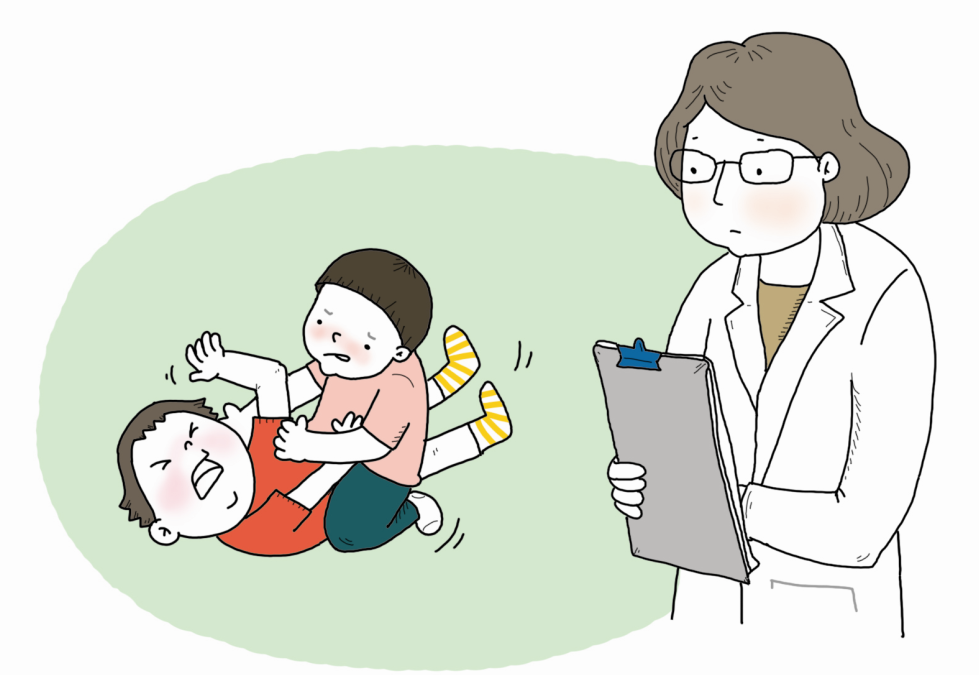 3. 발달의 연구방법론
1) 연구방법
(3)  실험연구
: 프로그램이나 어떤 실험적 처치의 효과를 검증하기 위한 연구방법임
효과성 검증
효과성 검증
(4)  사례연구
: 한두 명의 영유아를 대상으로 심도 있게 행동을 관찰, 분석하는 연구방법임
    : 소수의 특성을 깊이 있게 사례별로 연구할 때 적용(장애, 다문화 등)
(5)  자기보고법
: 연구자나 타인이 알 수 없는 개인의 내적 특성을 진단하는 연구방법임 
    : 내적 성찰, 말하기와 쓰기가 어려운 영유아에게 적용하기 어려움 
      타당성 높이기 위해 부모, 또래, 교사의 보고, 검사를 종합적으로 수집
3. 발달의 연구방법론
2) 연구설계
(1)  횡단적 설계
: 수평적 설계로 한 해에 여러 연령집단을 선정, 그 집단 간의 특성의 
      차이를 한꺼번에 비교하는 것을 말함
      (만 3, 4, 5세의 인지적 능력의 변화, 평균 신장 등 비교)
(2)  종단적 설계
: 수직적 설계로 실험대상, 집단을 상대로 오랜 기간 발달을 
     연구하는 방법임
3. 발달의 연구방법론
2) 연구설계
(3)  종단적 연속설계
: 횡단적으로 비교한 연령집단을 다시 일정 기간 종단적으로 연구하는 
      연구방법임.
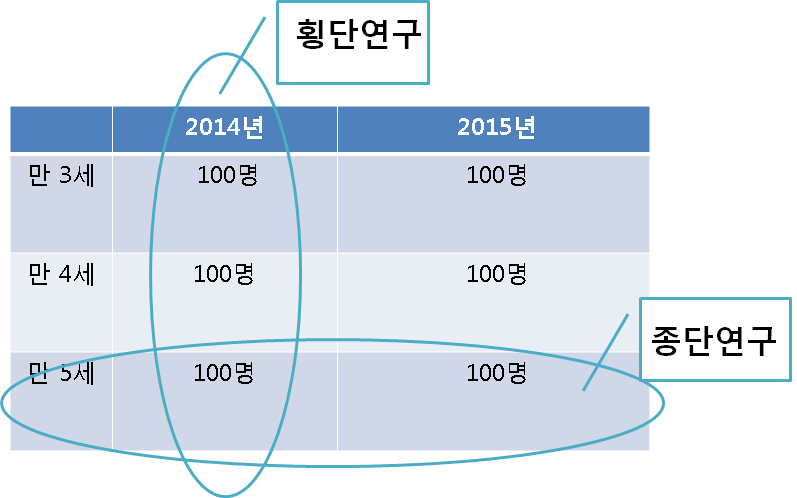 Thank you.